Control System
Block Reduction Technique
Part 2




By
Er. Kanchan Thool
SoET, VU, ujjain
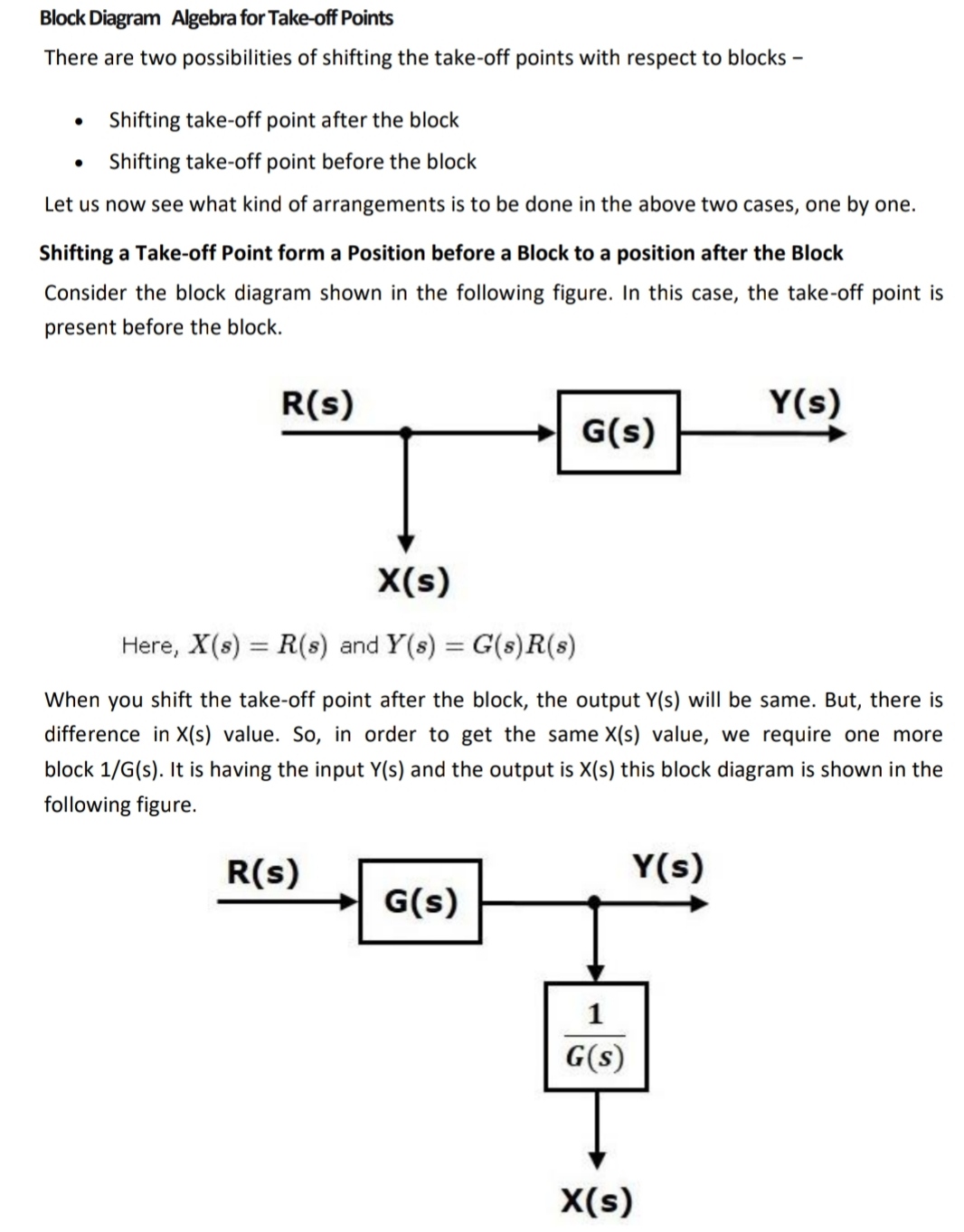